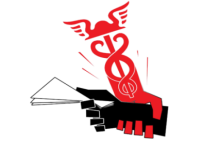 10 декабря 2018 года
ВСЕРОССИЙСКАЯ АКЦИЯ, ПРИУРОЧЕННАЯ К МЕЖДУНАРОДНОМУ
ДНЮ БОРЬБЫ С КОРРУПЦИЕЙ
Участвуют:
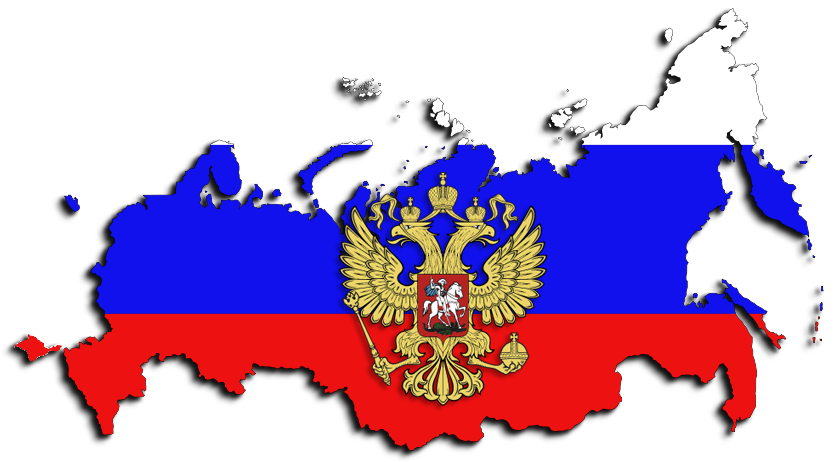 ВСЕ РЕГИОНЫ РОССИИ
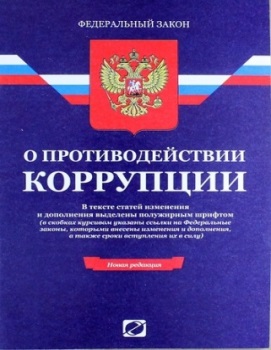 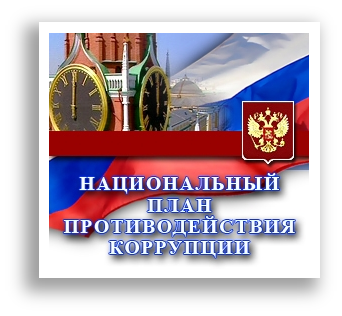 Акция проводится
Во исполнение подпункта «б» пункта 36 Национального плана противодействия коррупции на 2018-2020 годы, утвержденного Указом Президента Российской Федерации от 29.06.2018 № 378       «О Национальном плане противодействия коррупции на                             2018 - 2020 годы»
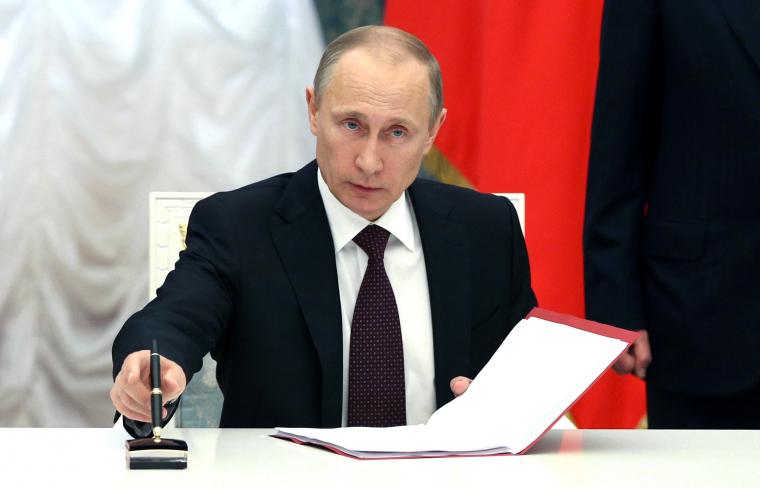 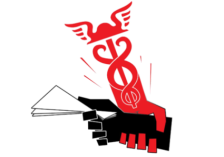 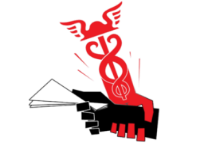 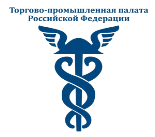 Торгово-промышленная палата Российской Федерации
Торгово-промышленной палате России рекомендовано:
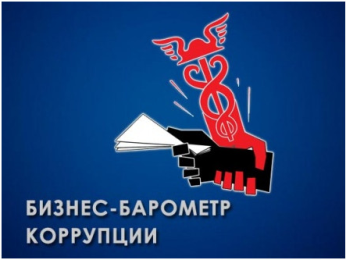 Продолжить проведение ежегодного независимого исследования «БИЗНЕС-БАРОМЕТР КОРРУПЦИИ»
С участием РСПП, «ОПОРЫ России» и иных заинтересованных   организаций обеспечить проведение  всероссийских акций,  направленных на внедрение в сферу бизнеса антикоррупционных стандартов, норм и процедур комплаенса.
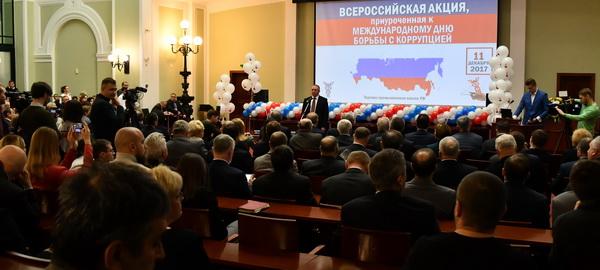 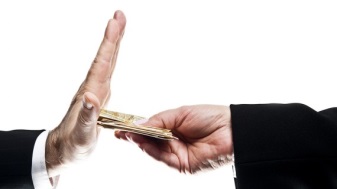 Правительству России с участием ТПП РФ, РСПП и «ОПОРЫ России» подготовить предложения, направленные на стимулирование участия организаций в противодействии коррупции.
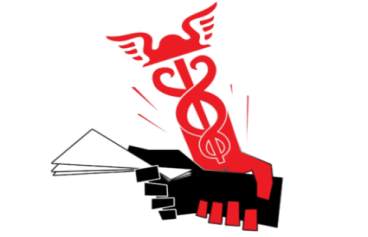 Программа Всероссийской акции:
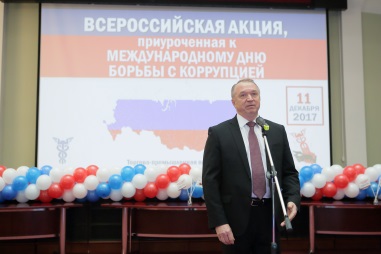 I часть  акции тайминг: 10:30-12:00
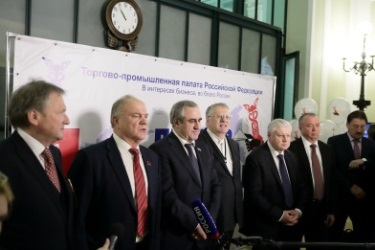 Торжественное открытие
Приветственные слова ВИП-гостей
Презентация итогов V этапа  «БИЗНЕС-БАРОМЕТР 
       КОРРУПЦИИ» 
Интерактивная лекция
Пресс-подход
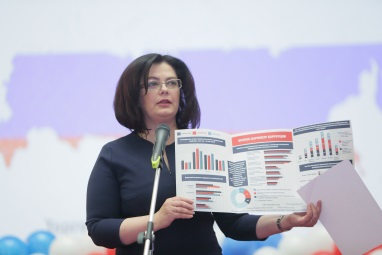 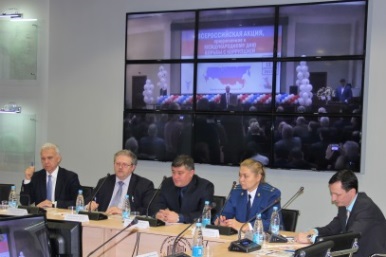 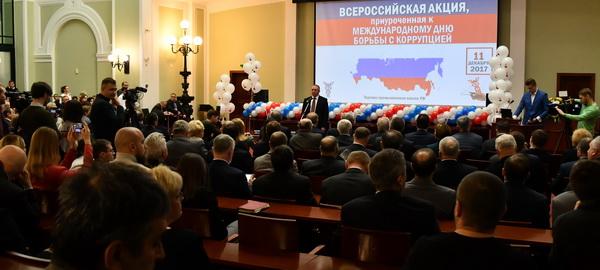 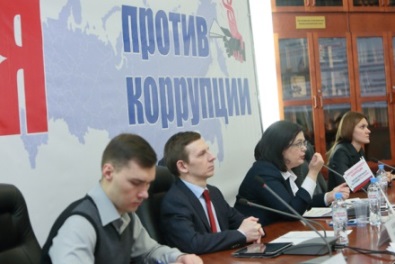 II часть акции тайминг:13:00-15:00
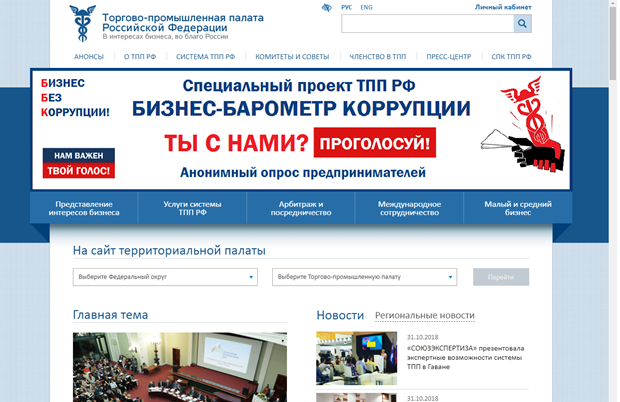 Панельная дискуссия: «Антикоррупционная мотивация предпринимателей: кнут или пряник?»
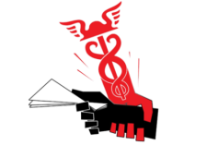 Формат участия ТПП в акции:
Приглашает предпринимателей, представителей государственных органов
Через ВКС принимает участие в 1 части Акции ТПП РФ и самостоятельно проводит панельную дискуссию


Приглашает предпринимателей, представителей государственных органов
Через ВКС принимает участие в 2-х частях Акции
Вариант №1
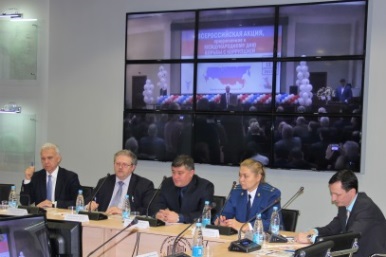 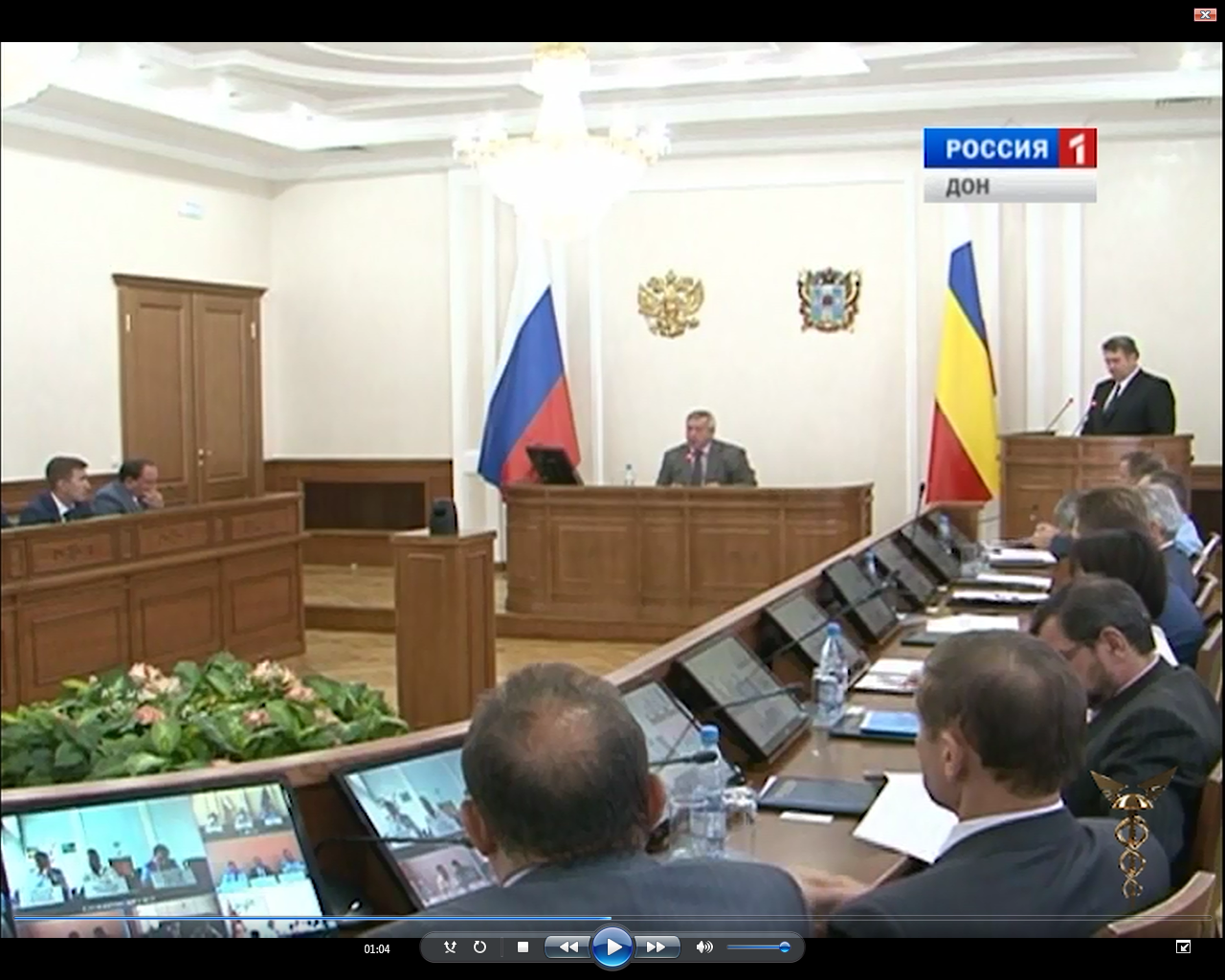 Вариант №2
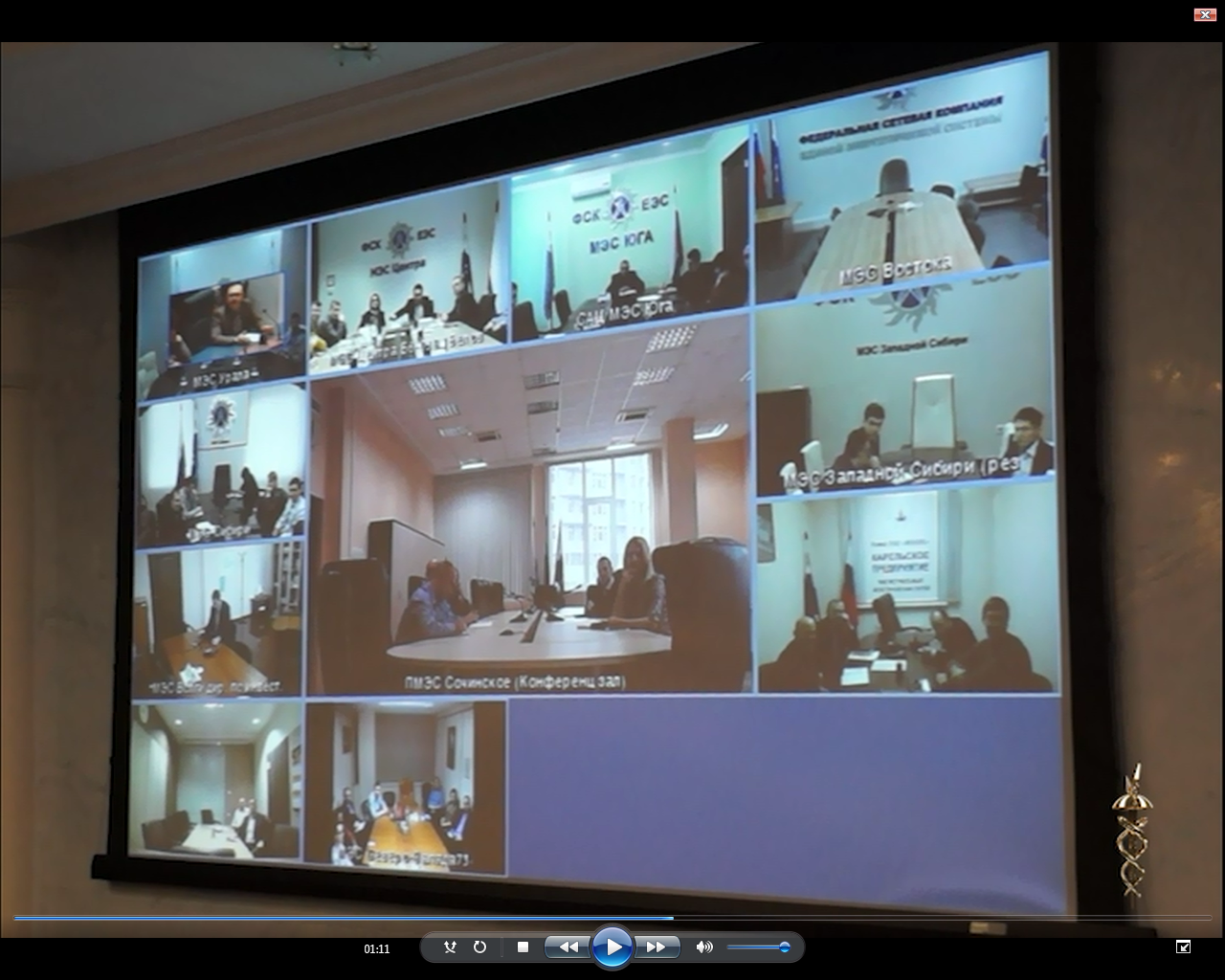 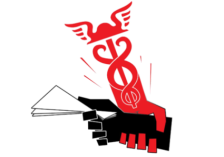